PHY 712 Electrodynamics
10-10:50 AM  MWF  Olin 107

Plan for Lecture 31:
Special Topics in Electrodynamics:
Electromagnetic aspects of superconductivity
04/14/2014
PHY 712  Spring 2014 -- Lecture 31
1
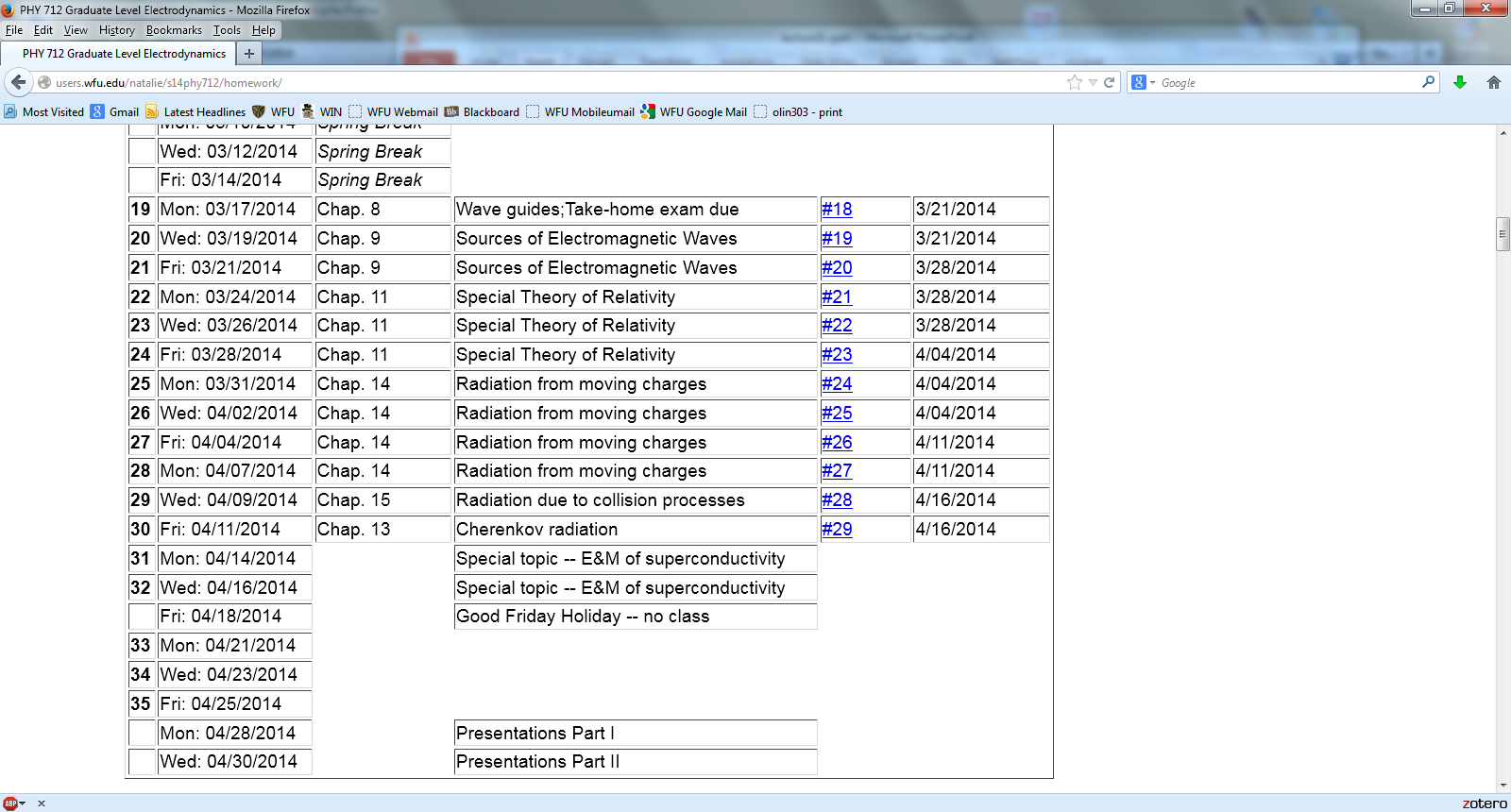 04/14/2014
PHY 712  Spring 2014 -- Lecture 31
2
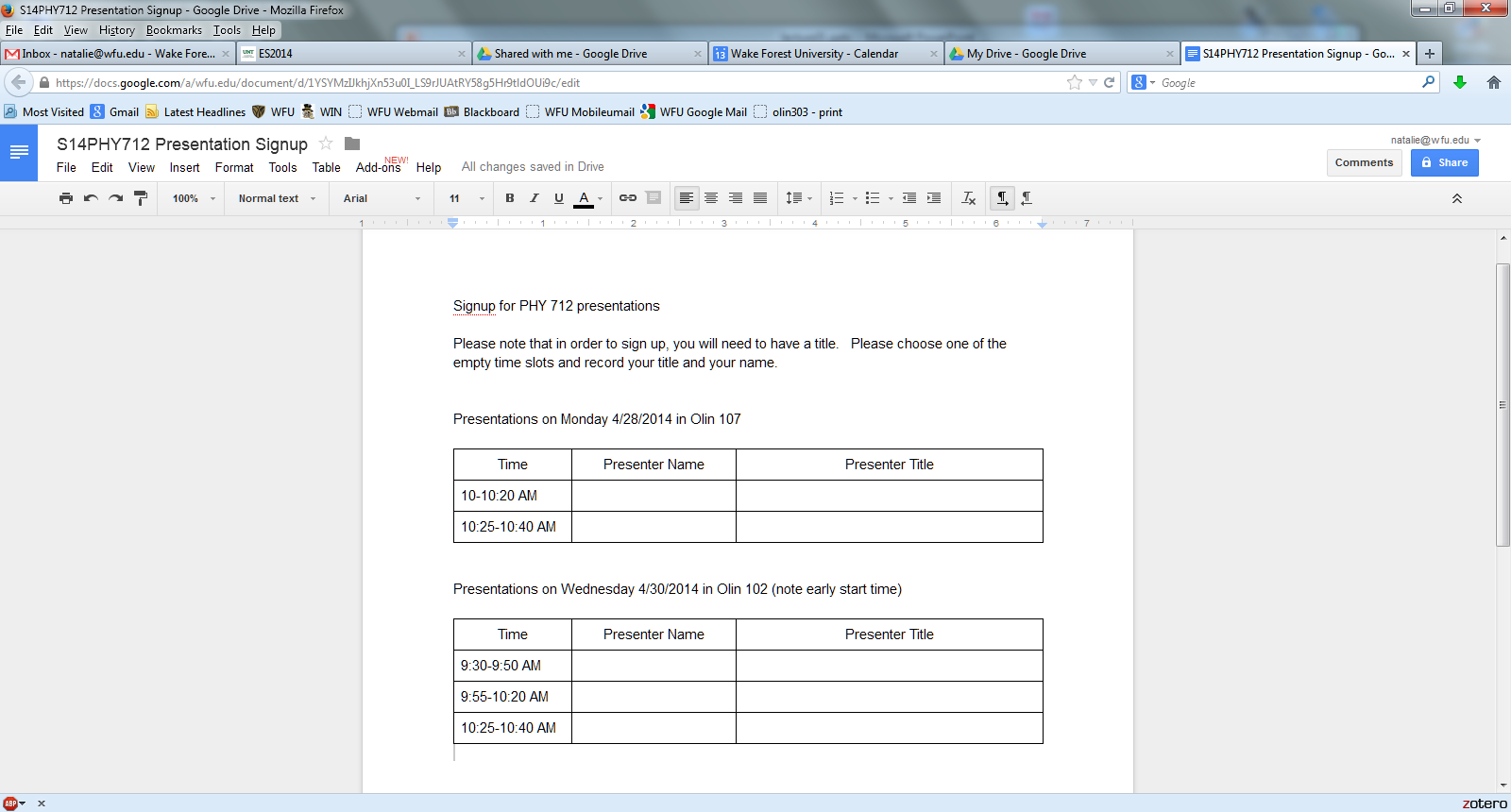 04/14/2014
PHY 712  Spring 2014 -- Lecture 31
3
Comment on   HW
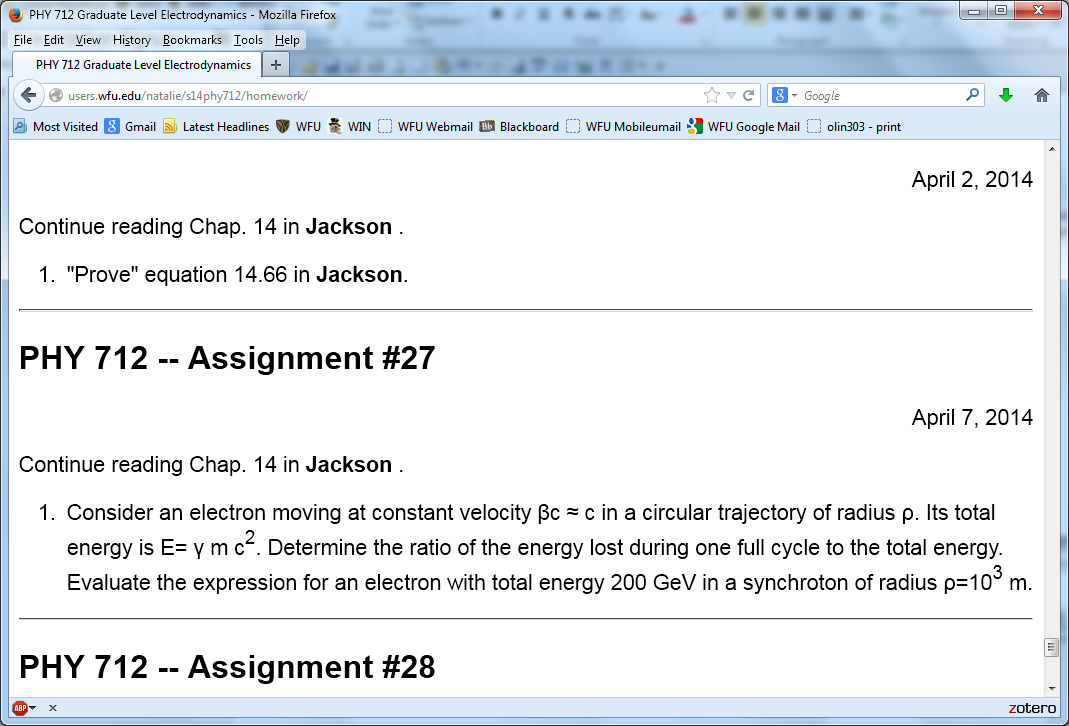 04/14/2014
PHY 712  Spring 2014 -- Lecture 31
4
Comment on   HW
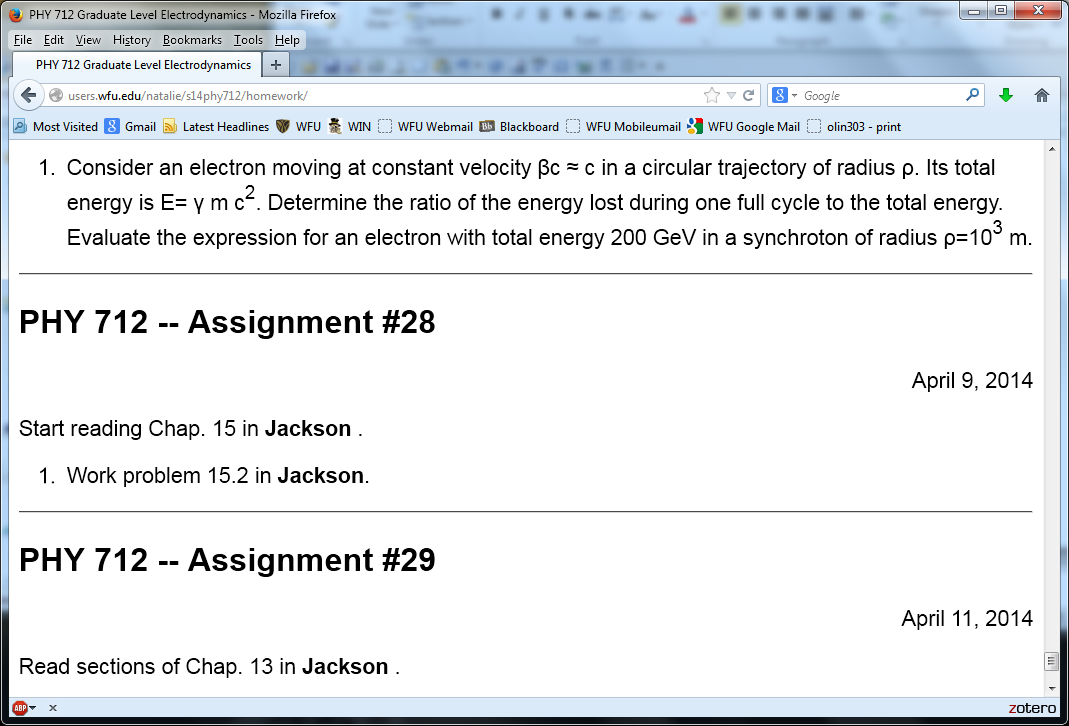 r
v’
q
v
04/14/2014
PHY 712  Spring 2014 -- Lecture 31
5
Special topic:   Electromagnetic properties of superconductors

Ref:D. Teplitz, editor, Electromagnetism – paths to research,
  Plenum Press (1982); Chapter 1 written by Brian Schwartz and Sonia Frota-Pessoa
History:
1908  H. Kamerlingh Onnes  successfully liquified He
1911   H. Kamerlingh Onnes discovered that Hg at 4.2 K has vanishing resistance
1957 Theory of superconductivity by Bardeen, Cooper, and Schrieffer
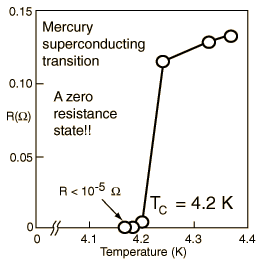 04/14/2014
PHY 712  Spring 2014 -- Lecture 31
6
Some phenomenological theories < 1957
04/14/2014
PHY 712  Spring 2014 -- Lecture 31
7
Some phenomenological theories < 1957
04/14/2014
PHY 712  Spring 2014 -- Lecture 31
8
London model – continued
04/14/2014
PHY 712  Spring 2014 -- Lecture 31
9
London model – continued
lL
x
04/14/2014
PHY 712  Spring 2014 -- Lecture 31
10
Magnetization field
04/14/2014
PHY 712  Spring 2014 -- Lecture 31
11
Magnetization field
B
H
HC
-4pM
H
HC
GS-GN
HC
H
04/14/2014
PHY 712  Spring 2014 -- Lecture 31
12